UScore2City to city local level peer review on Disaster Risk Reduction
Dr. Kathy Oldham
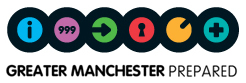 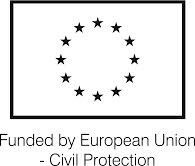 Partners
Beneficiaries
Salford City Council (coordinator) (UK) 
Department for Communities and Local Government(UK)
Municipality of Amadora (Portugal)
Portuguese National Authority for Civil Protection (Portugal)
Comune di Viggiano (Italy)
The United Nations Office for Disaster Risk Reduction(Switzerland)
The University of Manchester (UK)
International Advisory Board
Belgium, France, Finland, Iceland, Sweden, South Africa
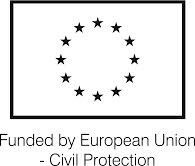 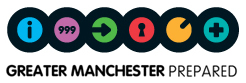 Project cost and duration
24 months project
01/01/17 – 31/12/18
Total eligible cost €1,010,186
EC grant €757,639
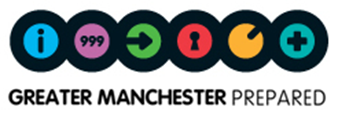 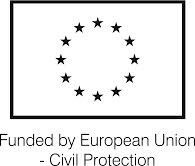 The context: DRR
Last 10 years: a rising trend in natural and man-made disasters
EU Civil Protection legislation advocates sharing best practice and helping each other to identify where additional effort is needed to reduce risks 
Sendai Framework for Disaster Risk Reduction (DRR) 2015-2030 includes a global target to “substantially increase the number of countries with national and local DRR strategies by 2020”
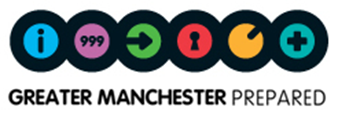 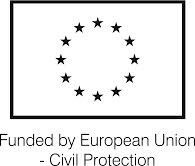 UScore2 : Peer reviews
Self-assessment tools are available to cities but peer reviews are currently only available at a national level 
Peer review of cities’ civil protection mechanisms will deliver independent assessments supporting efforts to build local and national resilience 
Conducting rigorous city-to-city peer reviews is a challenge for practitioners and policy-makers who want to learn from best practice as this has not yet been assembled into an easy to use tool
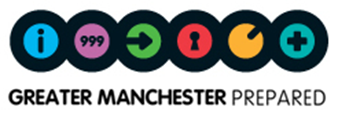 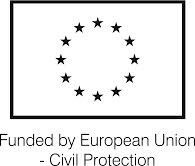 UScore2 : Specific project objectives
1. To design a practical city-to-city peer review tool for measuring city resilience and resilience action planning
2. To apply the peer review tool to 3 EU cities to support DRR in those cities as well as refine the tool to enable it to be more broadly applicable.
3. To develop and apply an impact evaluation methodology to evaluate the peer review tool and gauge its impact on enhancing city resilience
4. To disseminate the peer review tool and impact evaluation methodology to ensure wide take-up
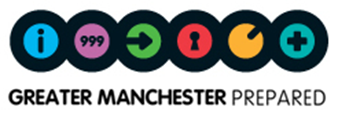 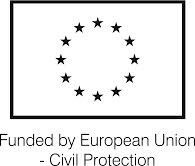 UScore2 : Objectives for the city-to-city peer review tool
a. To ensure that the peer review tool reflects a comprehensive, all-of-society approach to DRR 
b. To identify data, information and evidence that is useful when conducting a city-to-city peer review
c. To aid the implementation of the Sendai Framework at local and therefore national/international levels through alignment to local indicators developed in accordance with the Sendai Framework  
d. To ensure the peer review tool is useable by cities at all levels of maturity in DRR planning
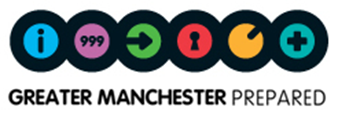 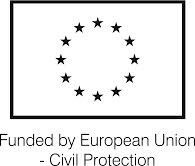 UScore2 : deliverables and deadlines
32 deliverables including: 
Literature review on city resilience peer review framework 30/04/17
Design and apply peer review tool to Viggiano, Salford and Amadora 31/07/18
Design and apply impact evaluation methodology to Viggiano, Salford and Amadora 31/07/18
Refine and publish final peer review tool and impact evaluation methodology 30/09/18
2 open masterclasses 31/12/18
6 conference/journal/newsletter articles 31/12/19
ISO for city peer review tool 31/12/22
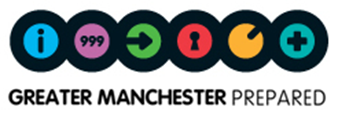 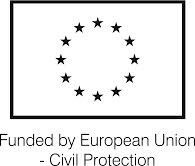 Major events
UScore2 : Follow up
Peer review tool and impact assessment methodology available to EU member states and through UNISDR Making Cities Resilient Campaign
Dedicated UScore2 website
Outcomes shared through conferences, journals and newsletter articles 
ISO issued on standardised tool for city peer review
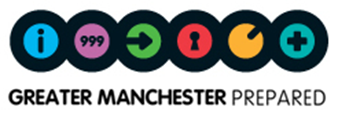 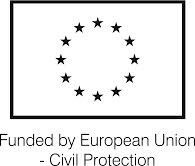